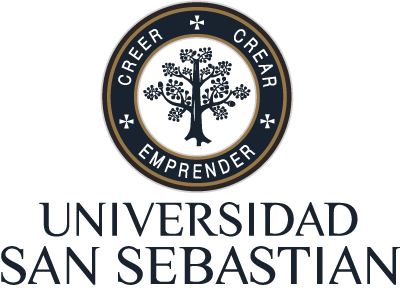 Ecuaciones en Primer Grado
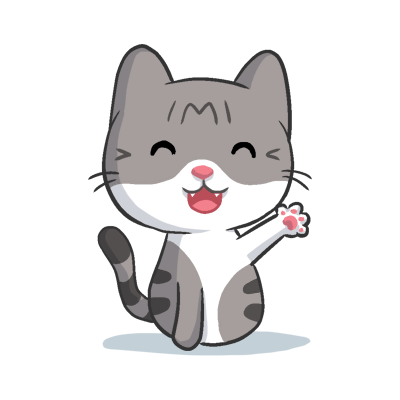 Sexto Básico
Profesora: Arlette Carvajal C.
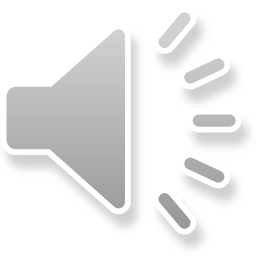 Objetivo de la Clase
“Resolver ecuaciones de primer grado con una incógnita utilizando las estrategias aprendidas”
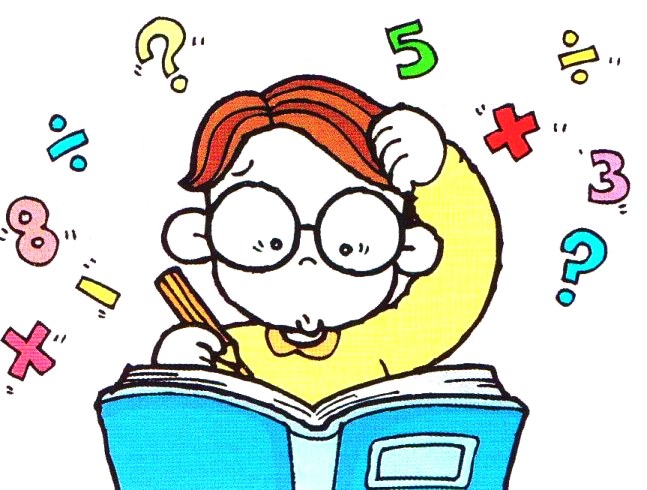 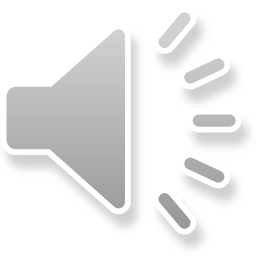 2
Desafío
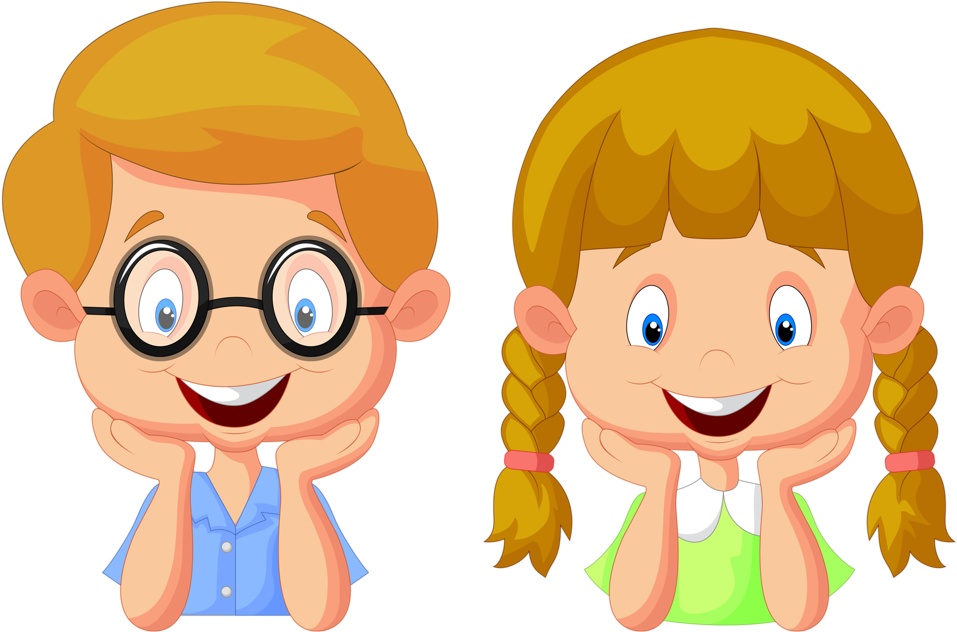 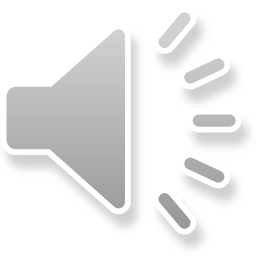 3
Desafío
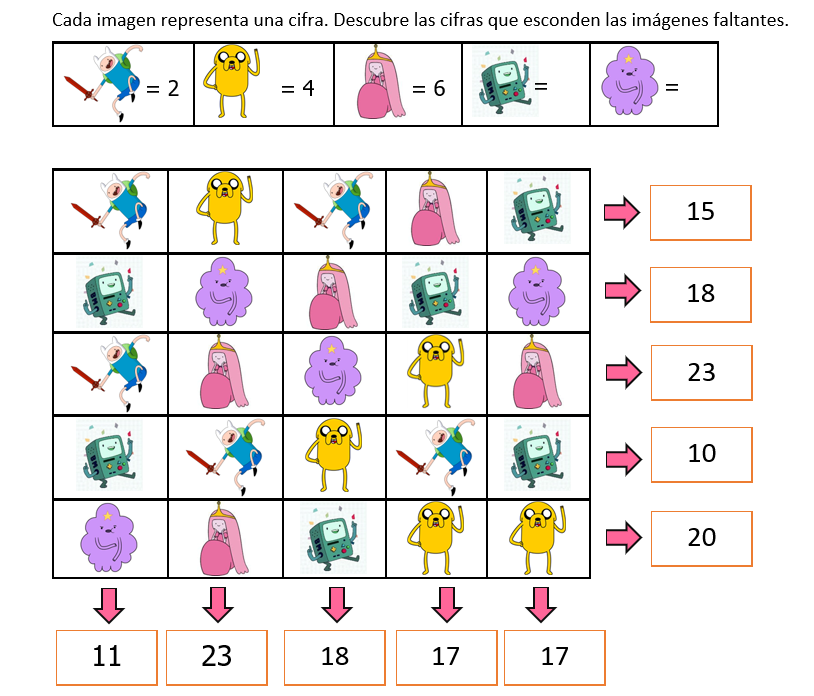 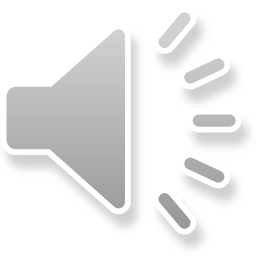 4
Respuesta Correcta
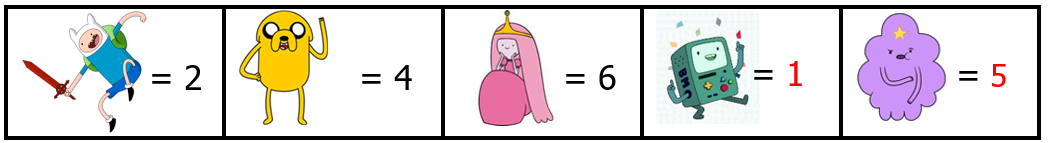 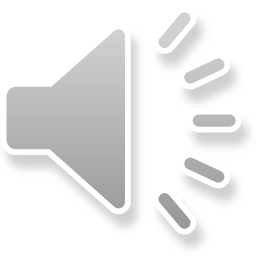 5
¿Qué es una Ecuación?
“Una ecuación es una igualdad entre dos expresiones”
X + 2 = 8
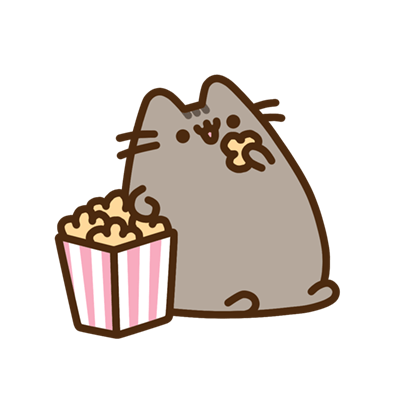 Incógnita
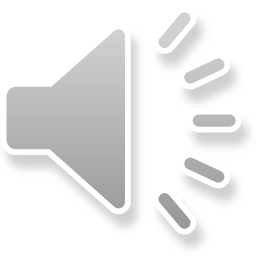 6
Partes de la Ecuación
Primer miembro de la Ecuación
Segundo miembro de la Ecuación
X  +  2  =  8
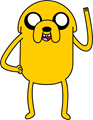 Término
Término
Término
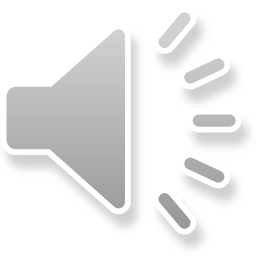 7
Estrategias
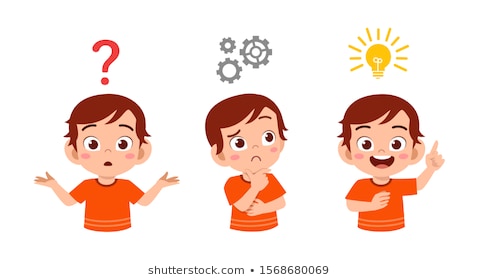 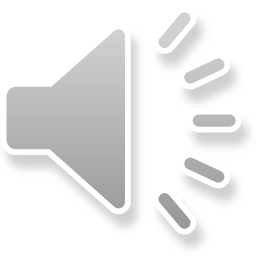 8
Estrategia
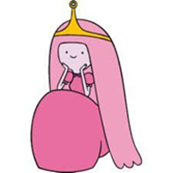 6  +  X  =  15
X  =  15  -  6
X = 9
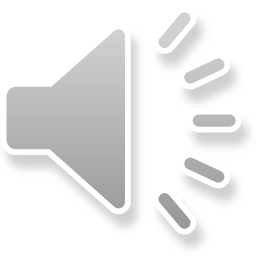 9
Estrategia
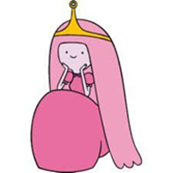 6  -  X  =  15
X  =  15  +  6
X = 21
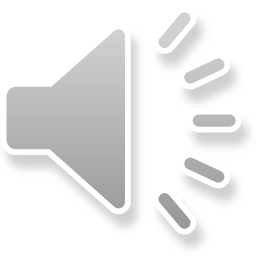 10
Estrategia
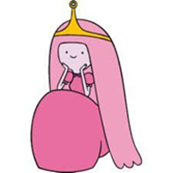 2 X  =  24
X = 12
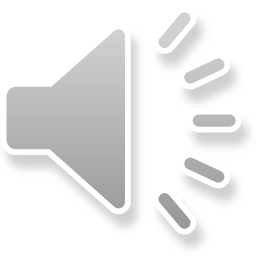 11
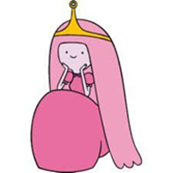 Estrategia
3X - 2 =  16
3X  =  16  +  2
3X  =  18
X  =  6
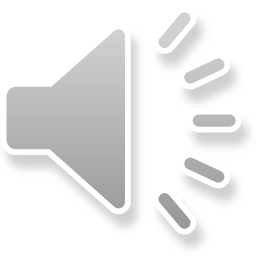 12
Modelo de la Balanza
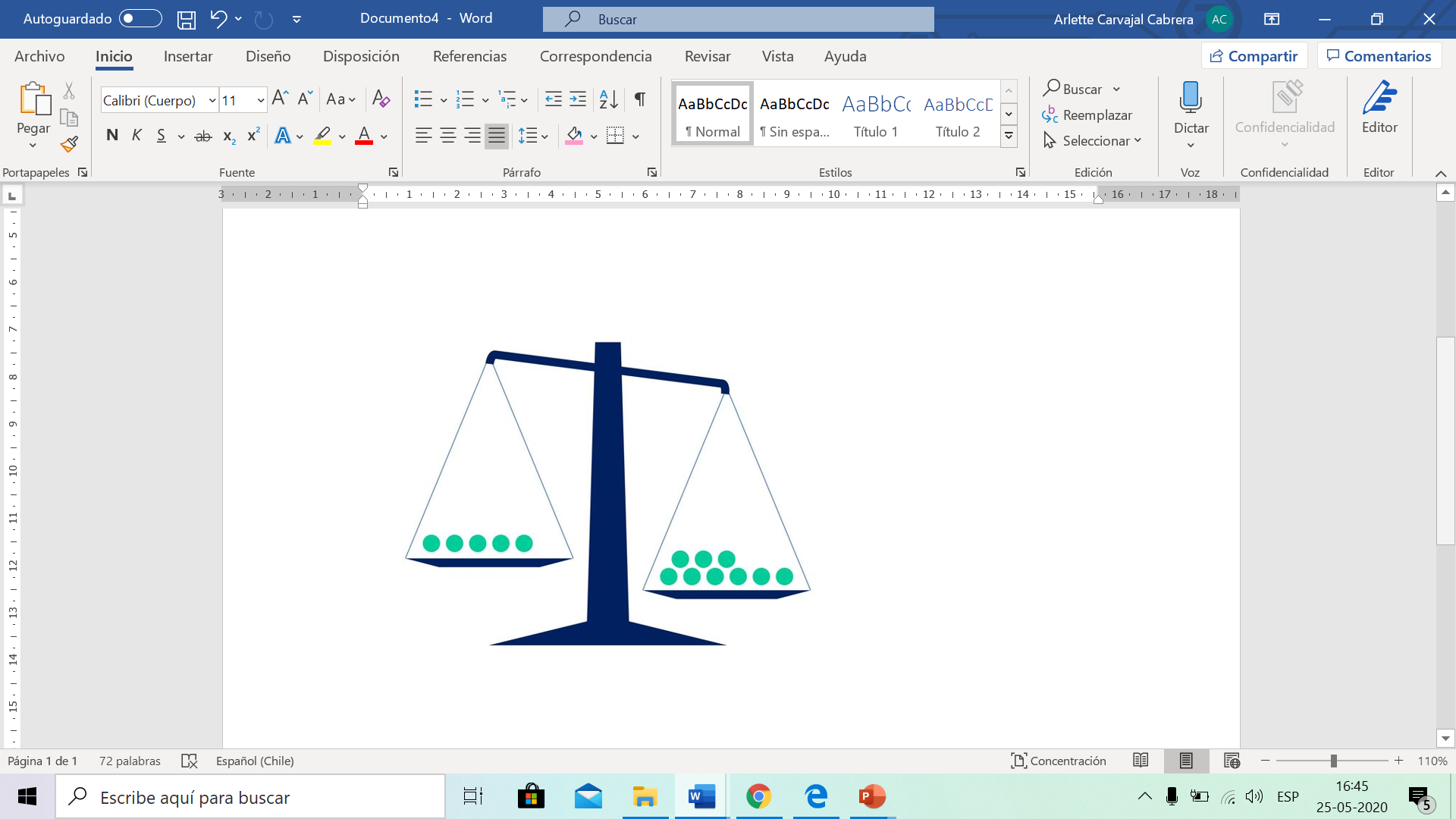 ¿Cuántas bolitas amarillas agregarías para que en la balanza esté en equilibrio?
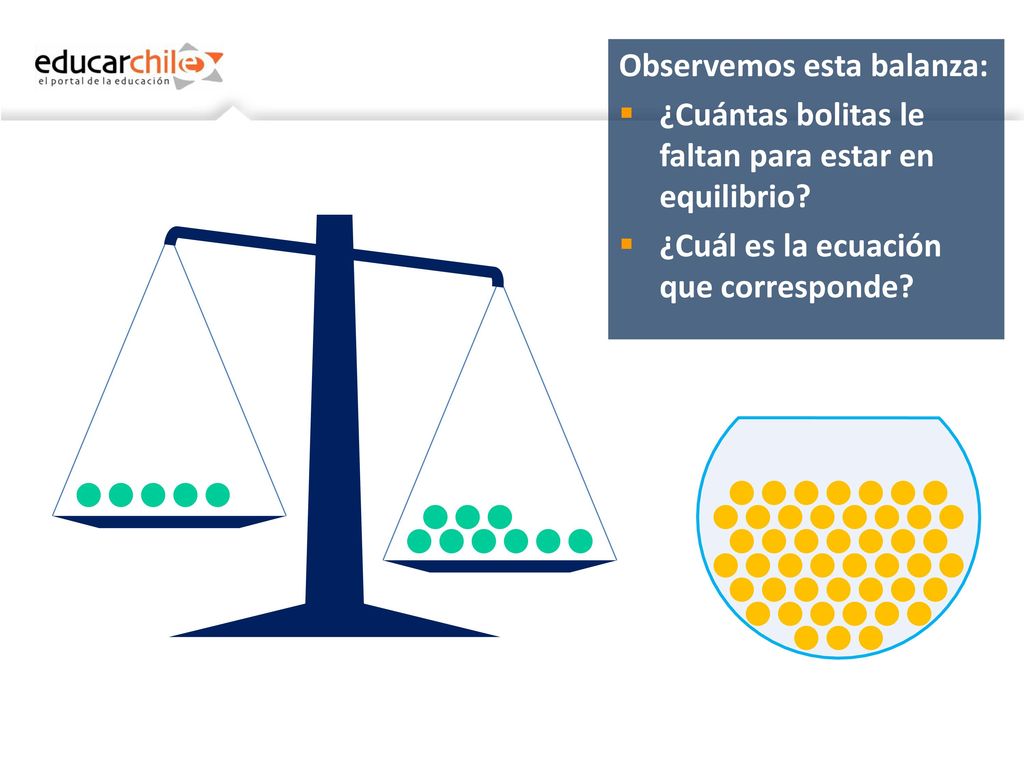 5
9
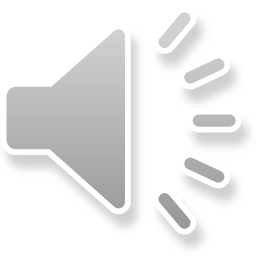 13
5 + X = 9
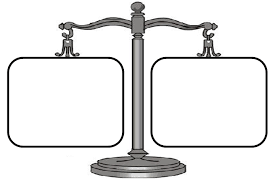 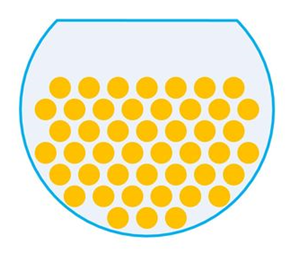 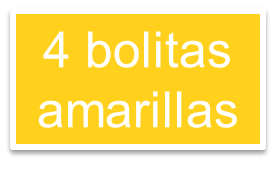 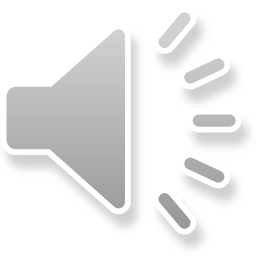 14
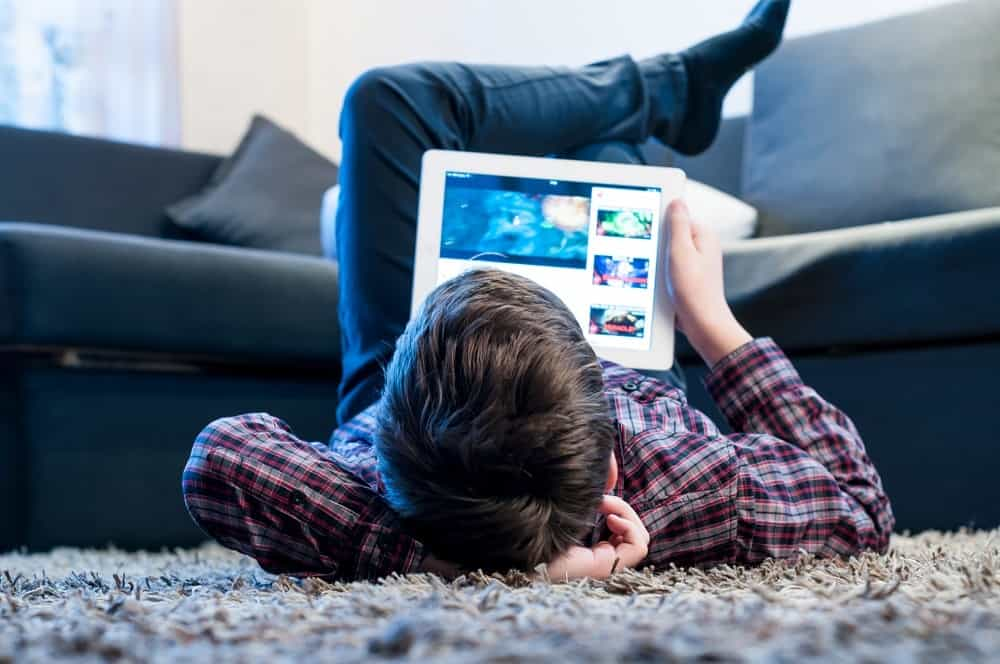 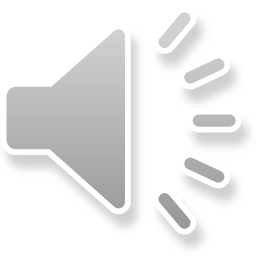 15
16
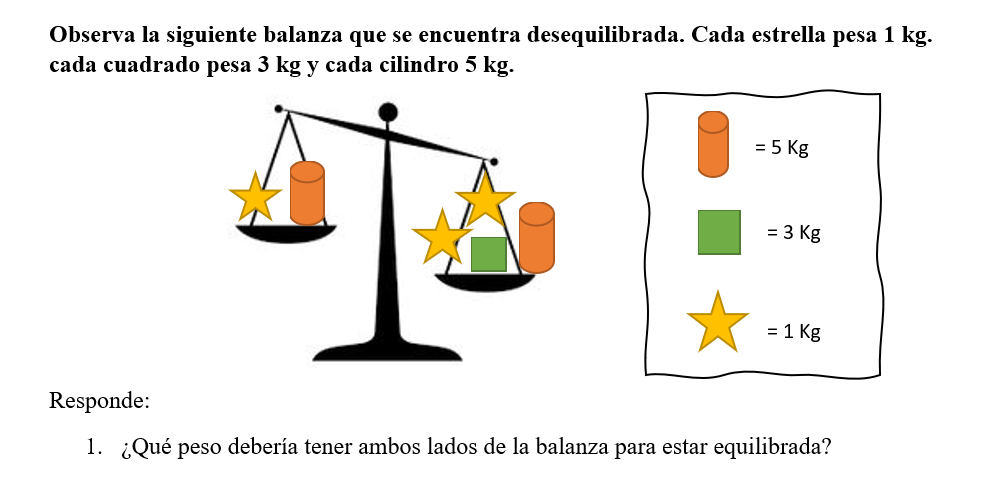 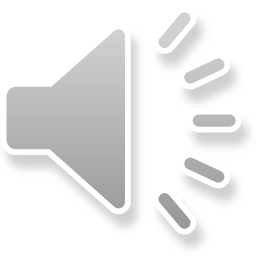 17
¡¡ Gracias !!
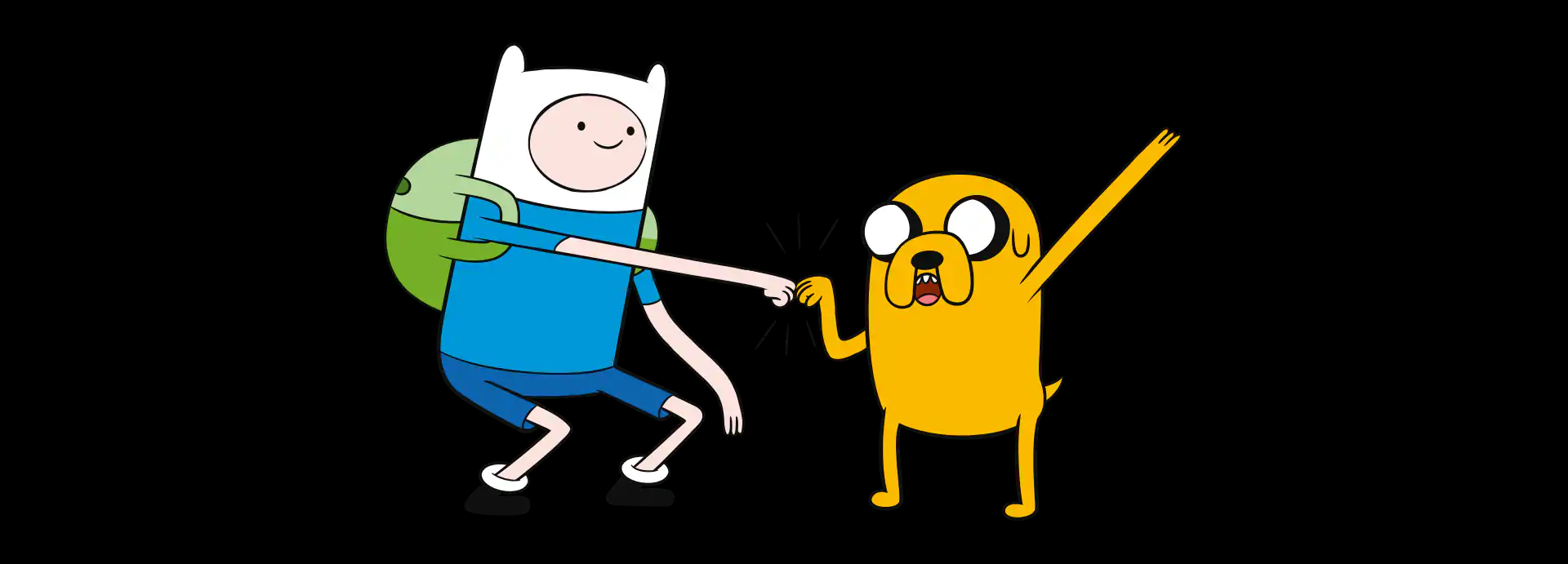 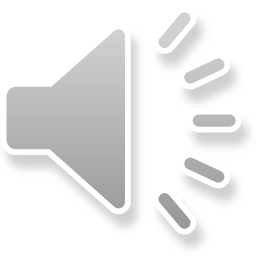 18